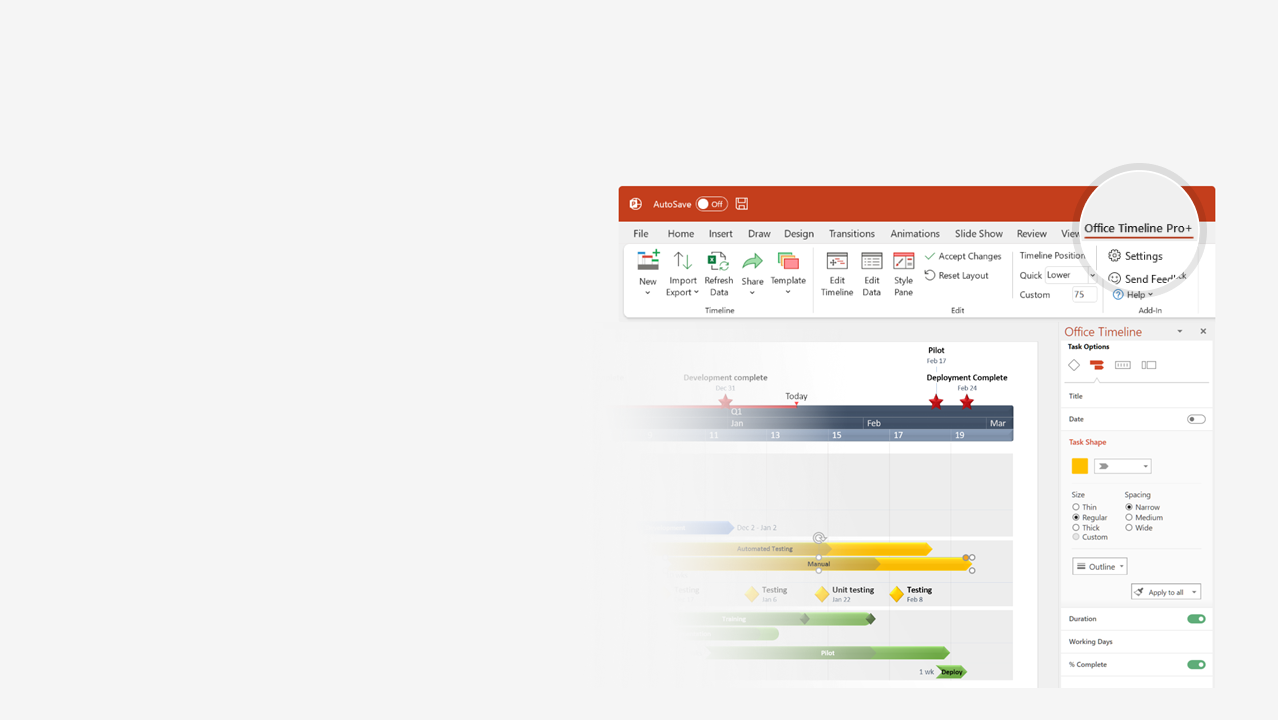 How to update this template in seconds
1
The Office Timeline add-in for PowerPoint will help you edit it with just a few clicks.
Get your free 14-day trial of Office Timeline here: https://www.officetimeline.com/14-days-trialRe-open this template, and create your impressive PowerPoint visual in 3 easy steps:
Click the Edit Data button on the Office Timeline tab.
Use the Data and Timeline views to edit swimlanes, milestones and tasks.
2
Click Save to instantly update the template.
3
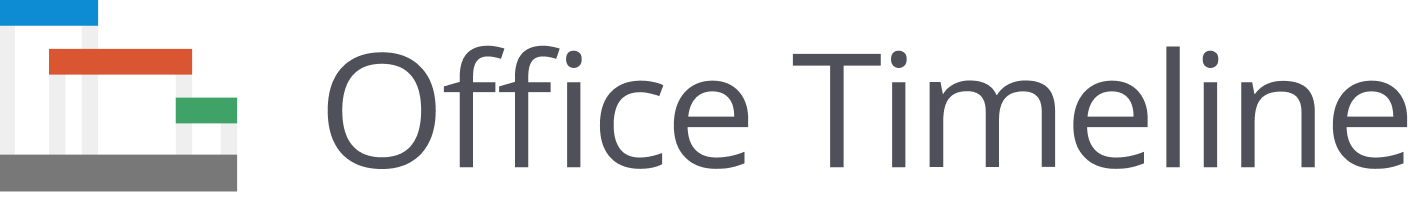 World population milestones
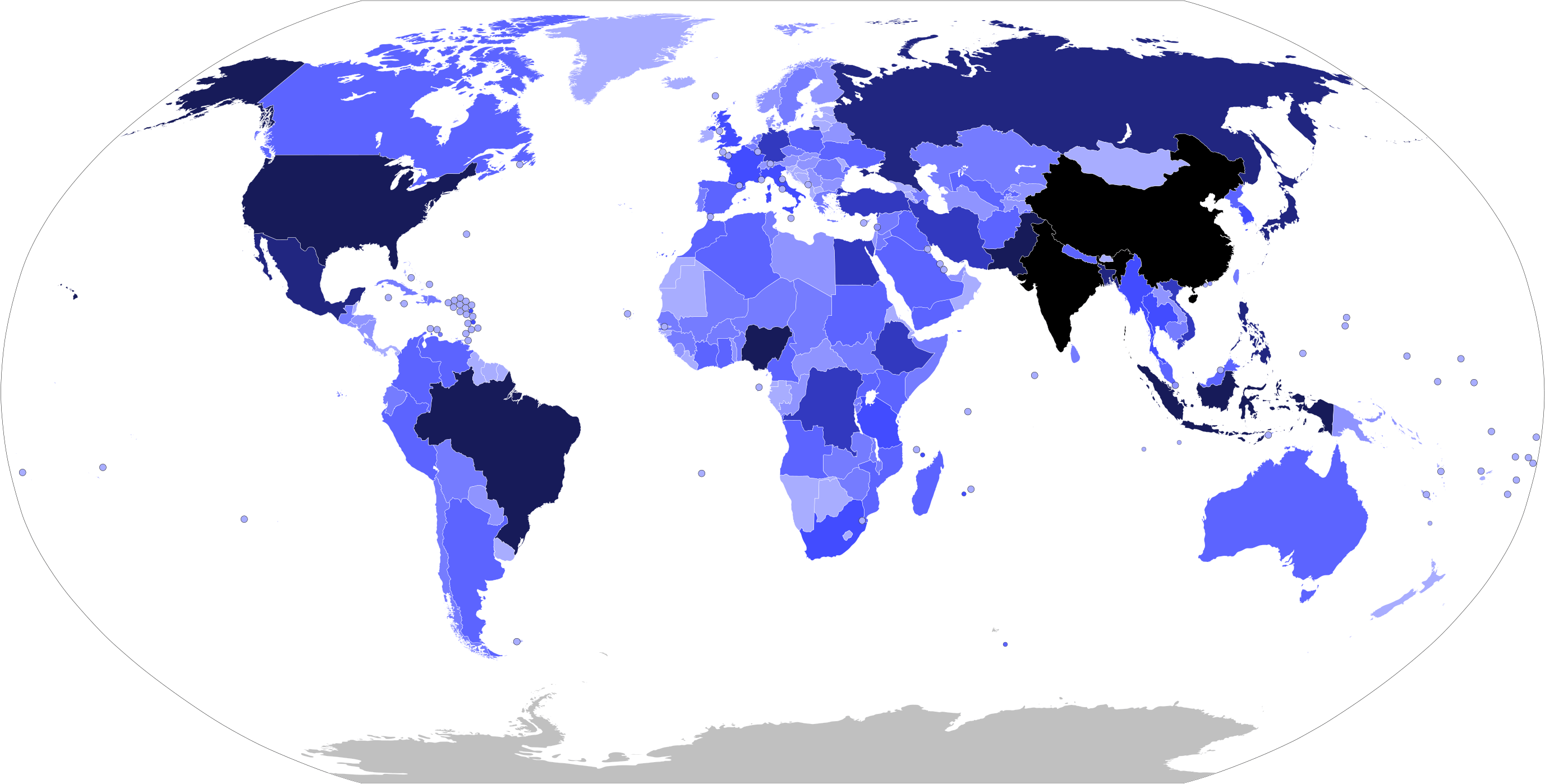 Today
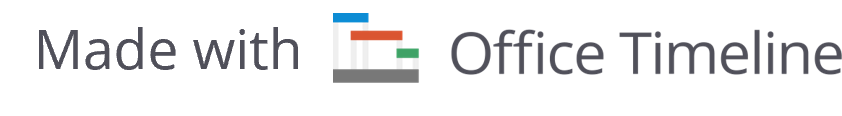 1800
1829
1858
1887
1916
1945
1974
2003
2032
1804
1927
1960
1974
1987
1999
2011
2037
2059
1 bn
2 bn
3 bn
4 bn
5 bn
6 bn
7 bn
9 bn
10 bn
Nov 15, 2022
8 bn